Accessing the Curriculum
Windows Based (PC) Computers
Word Prediction
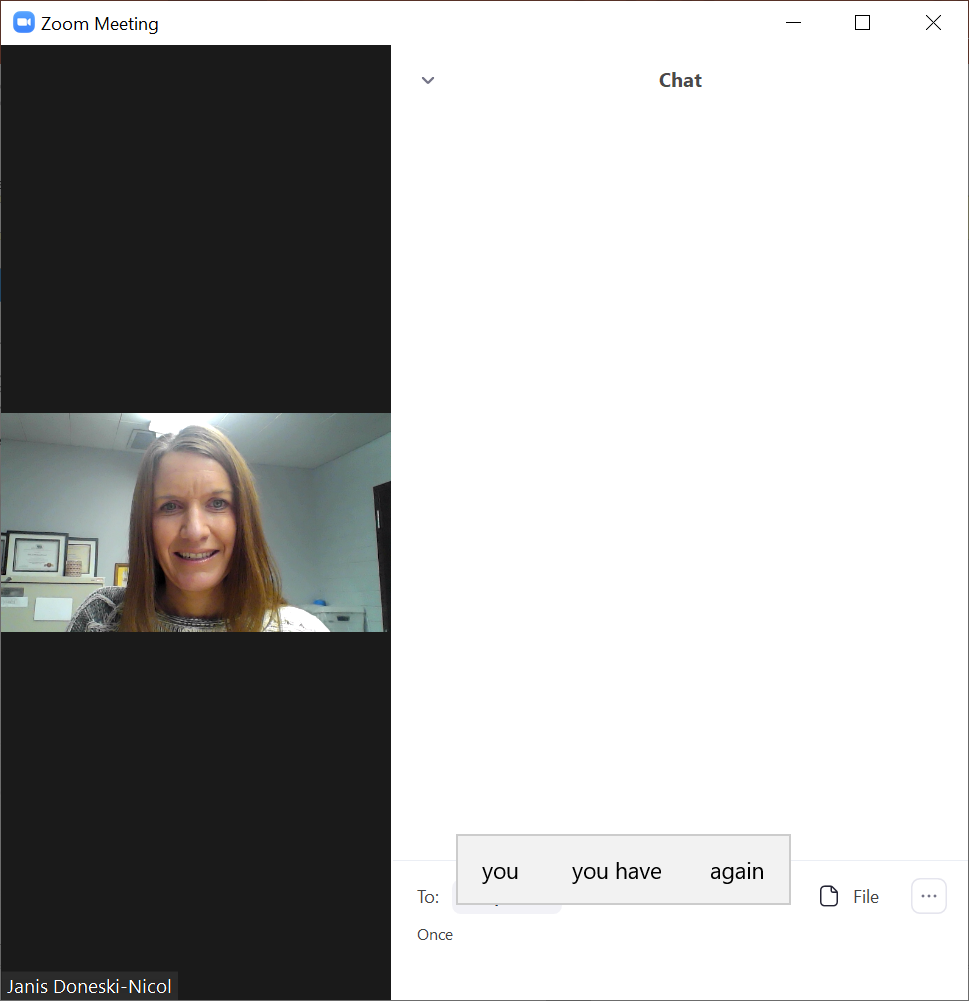 Word Prediction in Zoom
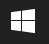 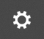 Select the Windows Key Followed by the Settings Key
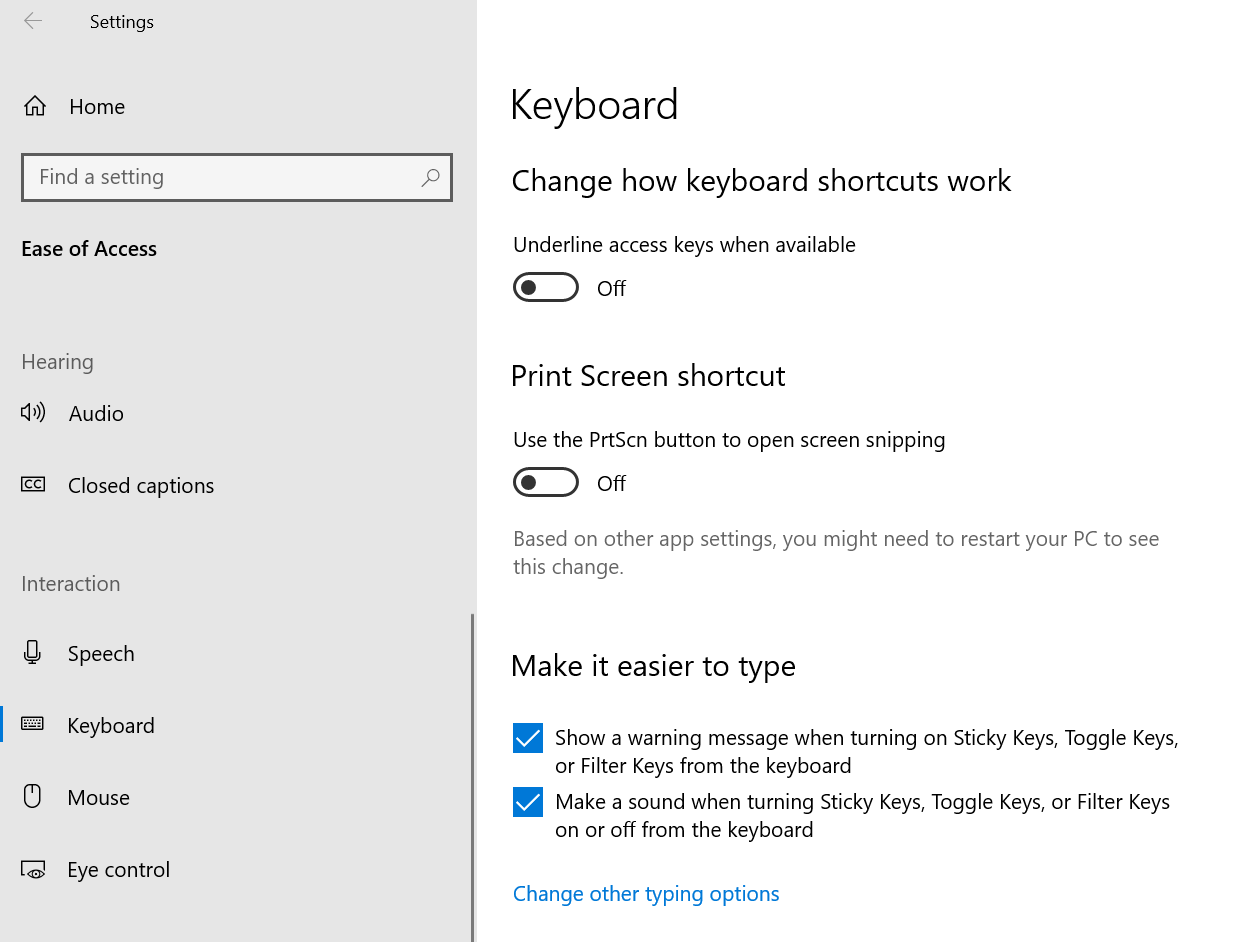 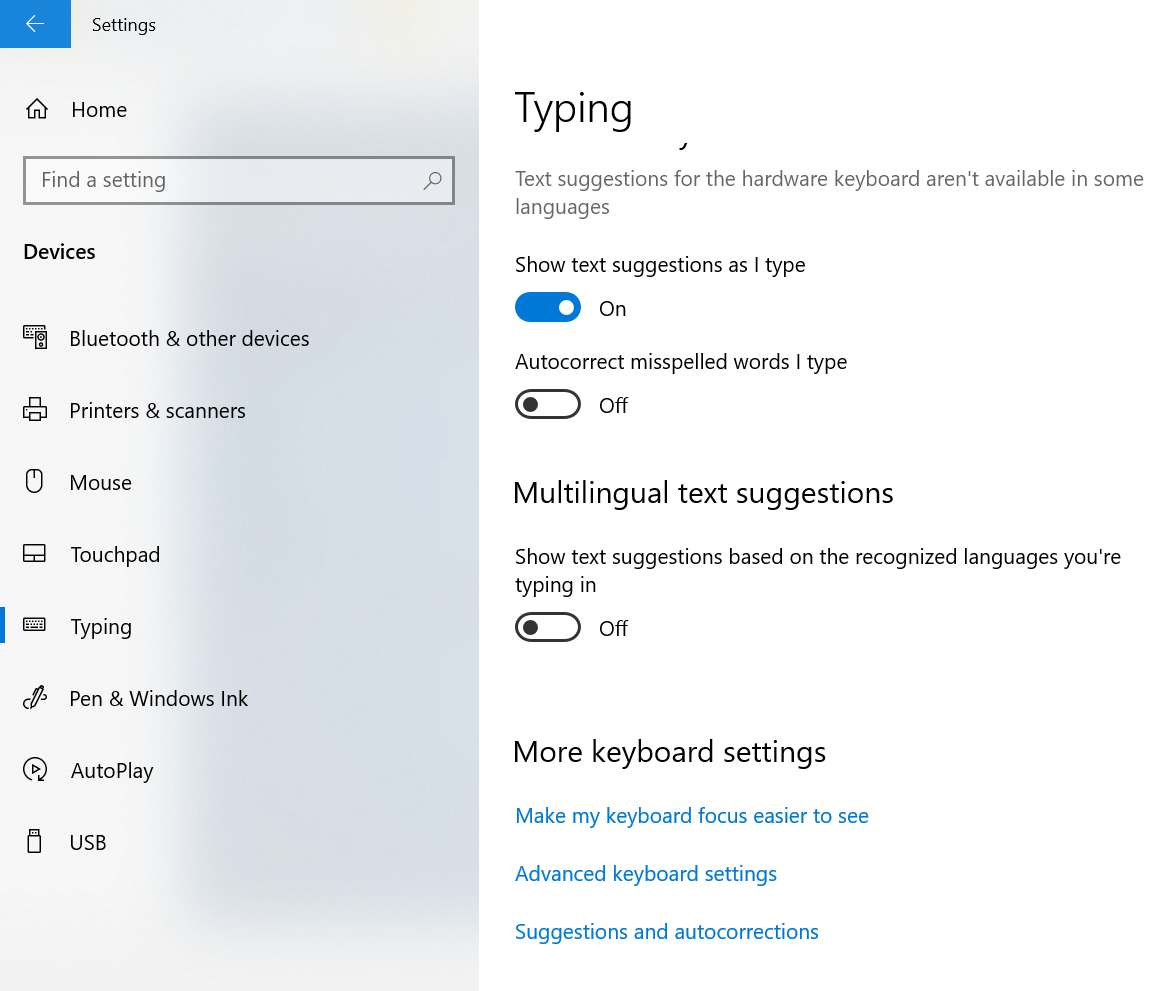 Immersive Reader
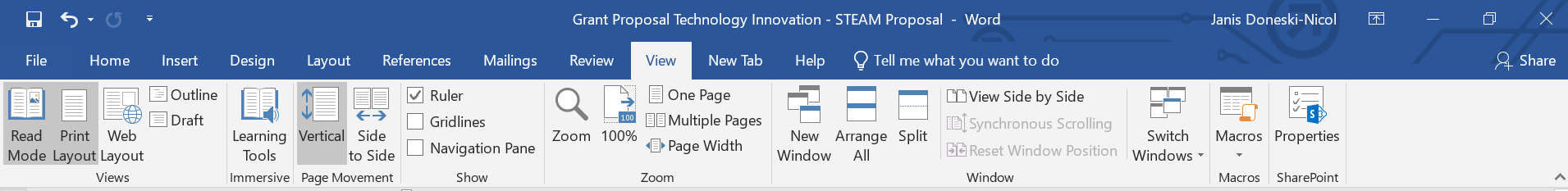 Immersive Reader is a tool which will read text to you in Microsoft Word.
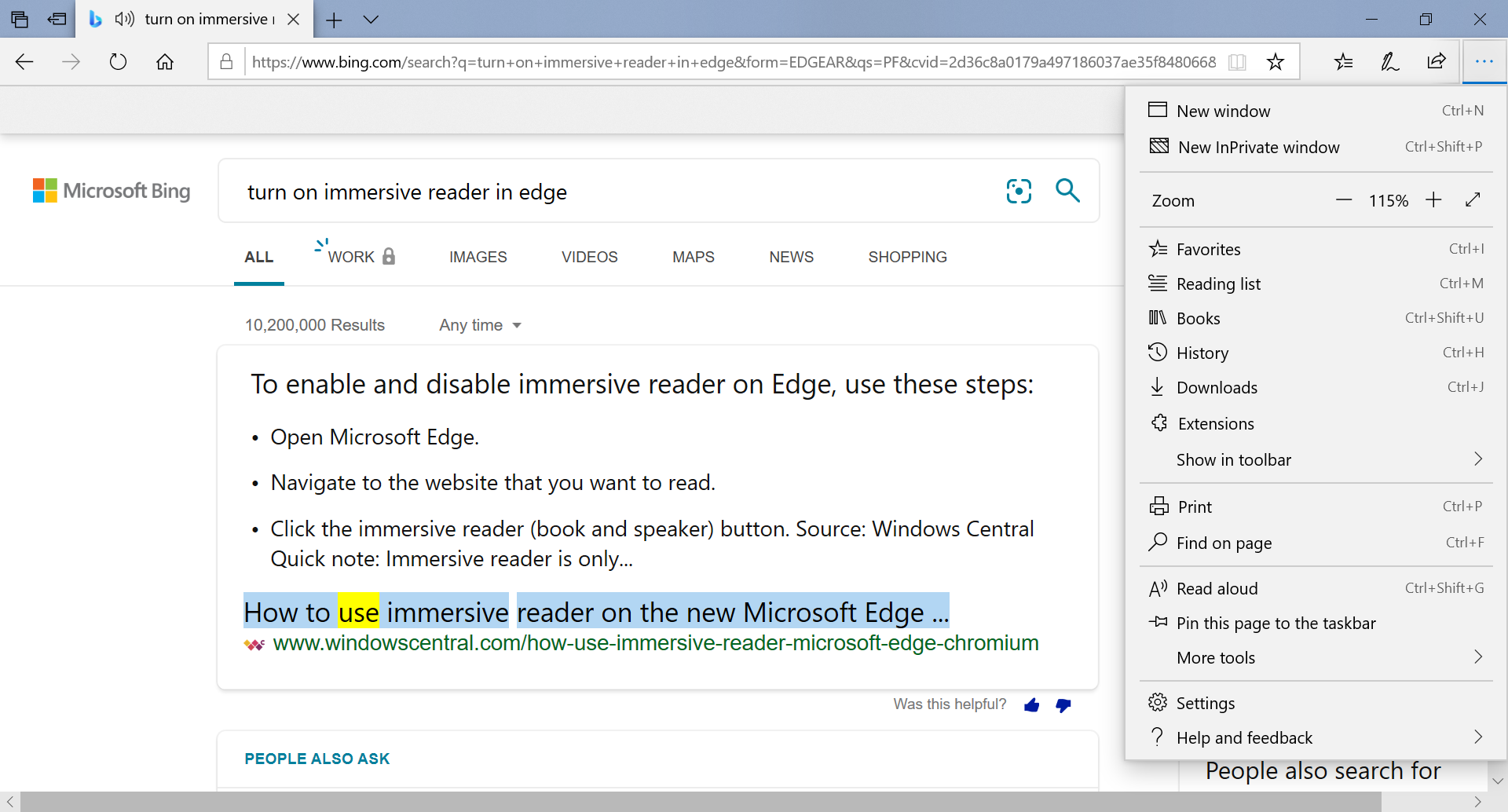 Immersive Reader is also available in Microsoft Edge.
Ctrl + Shift + R quickly turns on Immersive Reader in Microsoft Edge (browser)
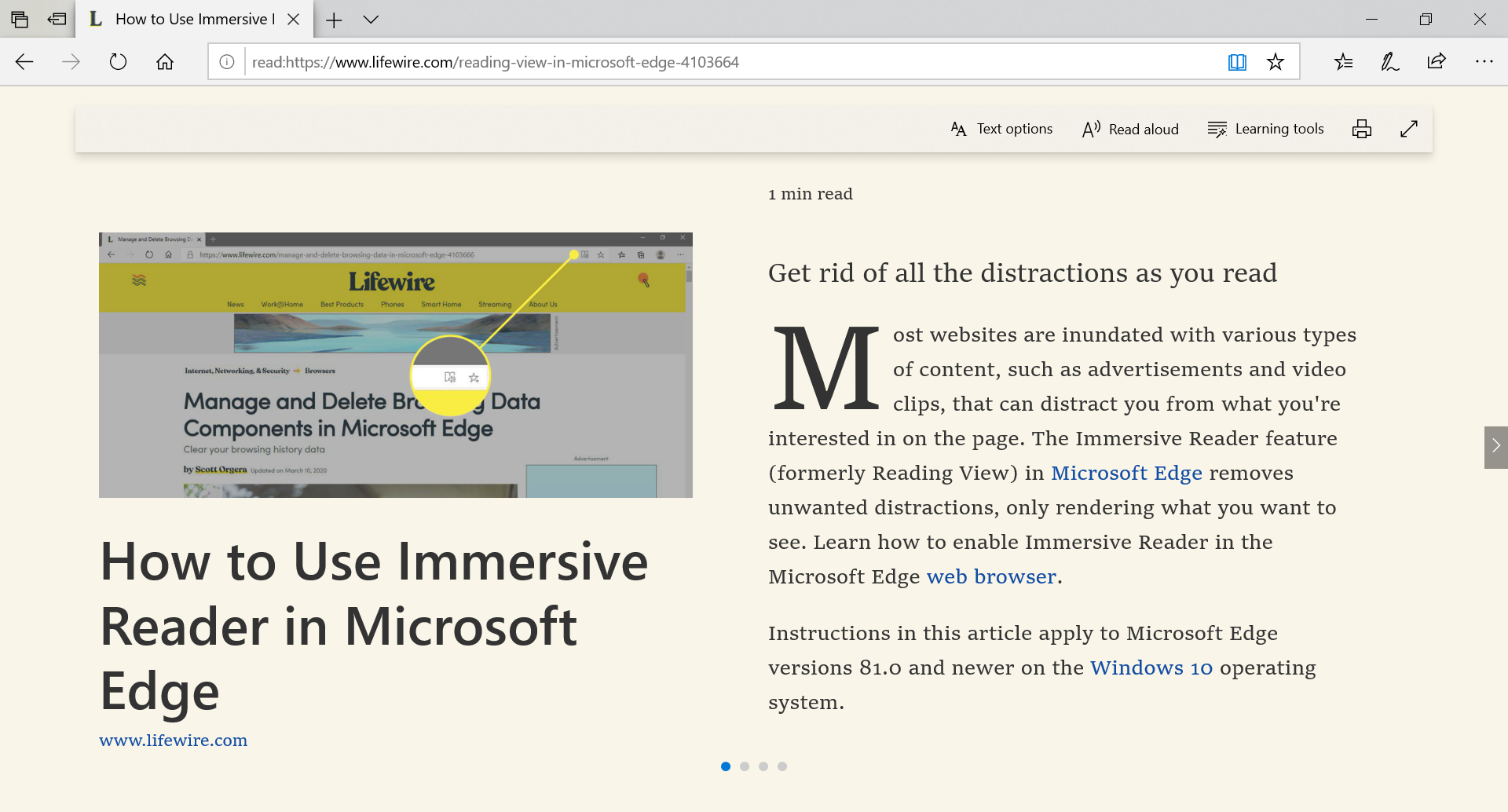 Speech to Text
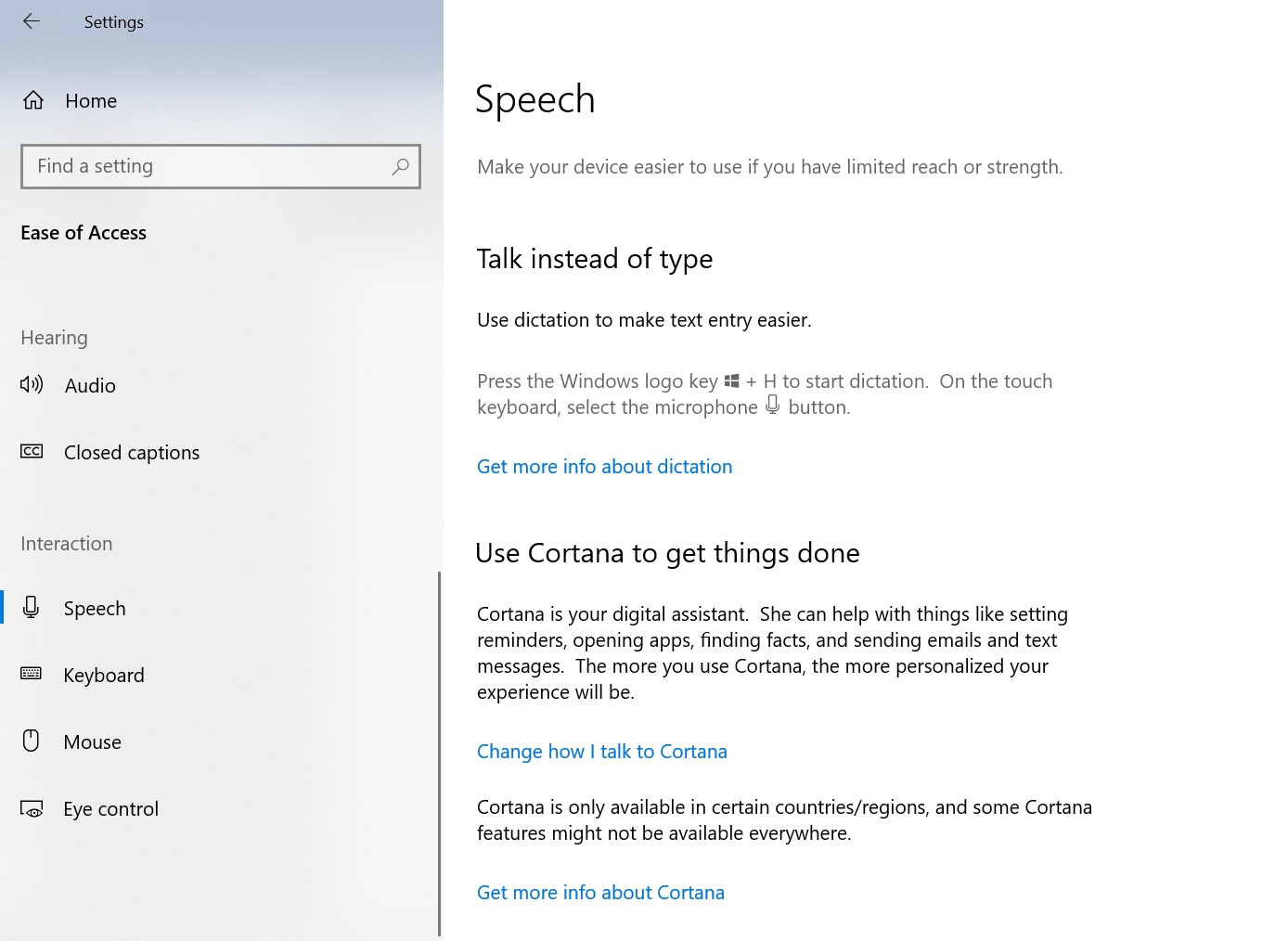 Use the Windows Key + H to turn on voice recognition or dictation. This will work in most areas you can type in.
Microsoft Word 365
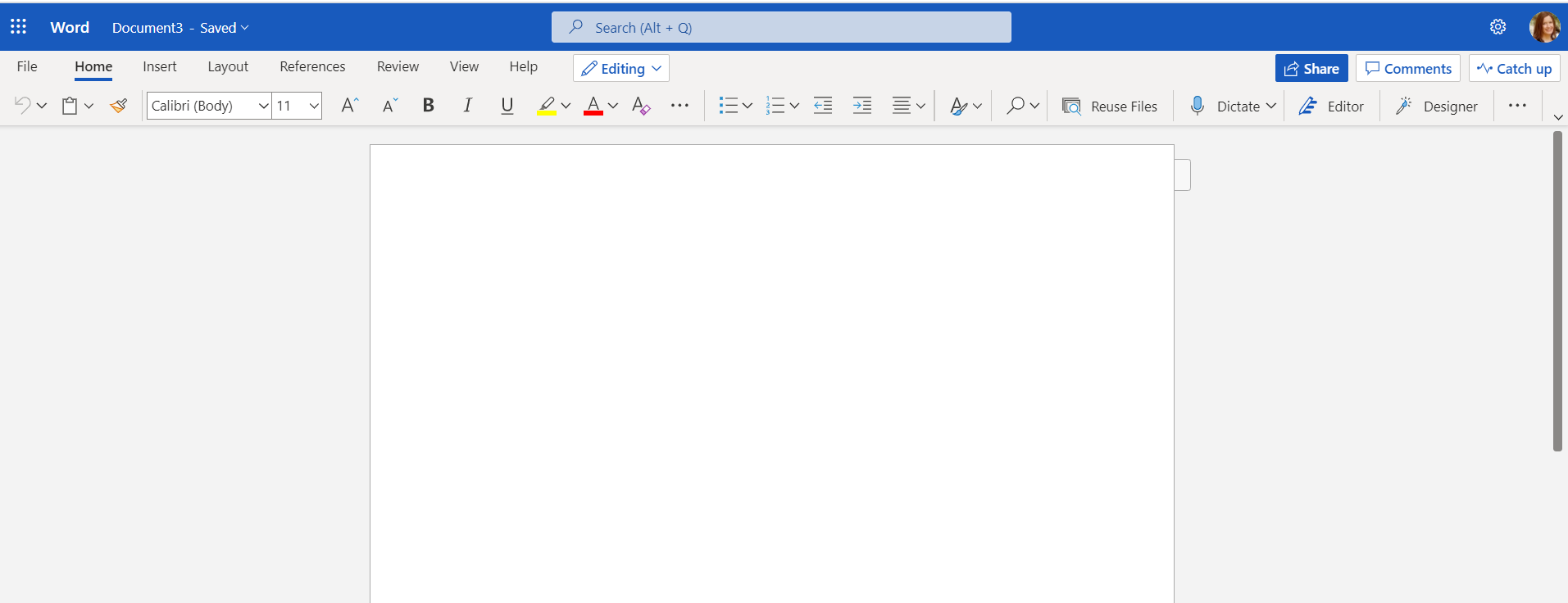 Google Docs (When Opened in Chrome)
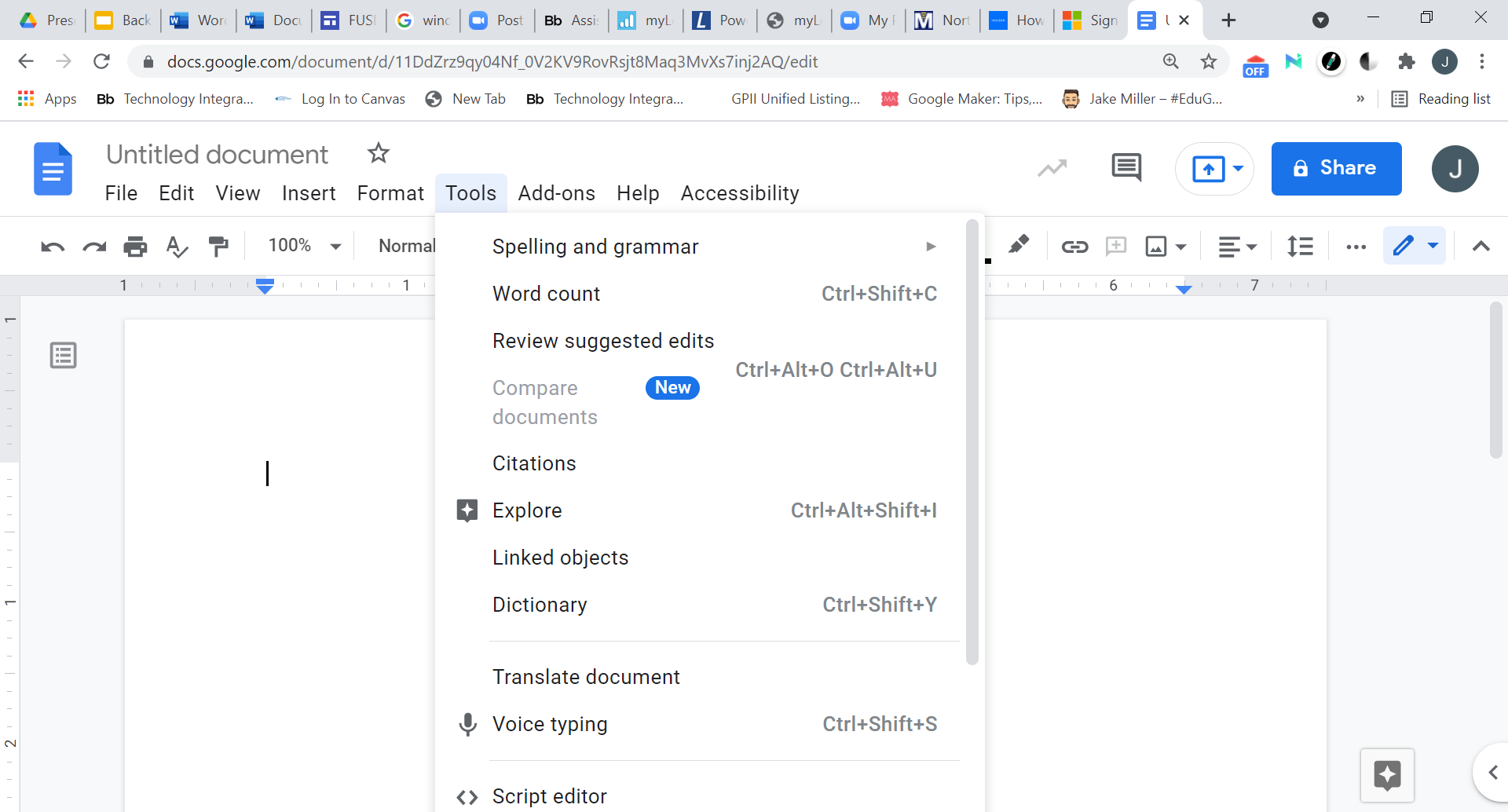 Google Docs (When Opened in Chrome)
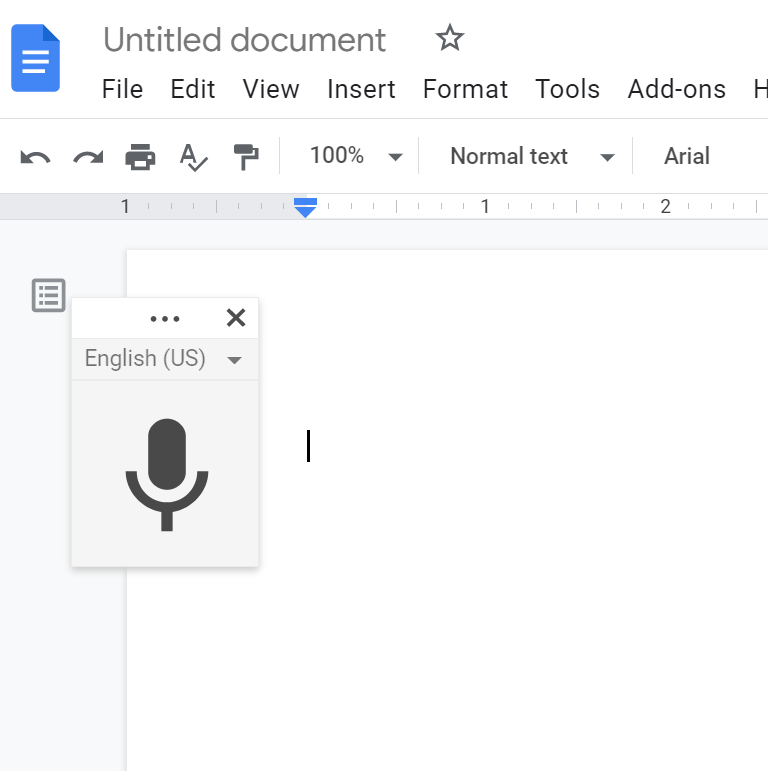 Graphic Organizer
https://my.hrw.com/nsmedia/intgos/html/igo.htm
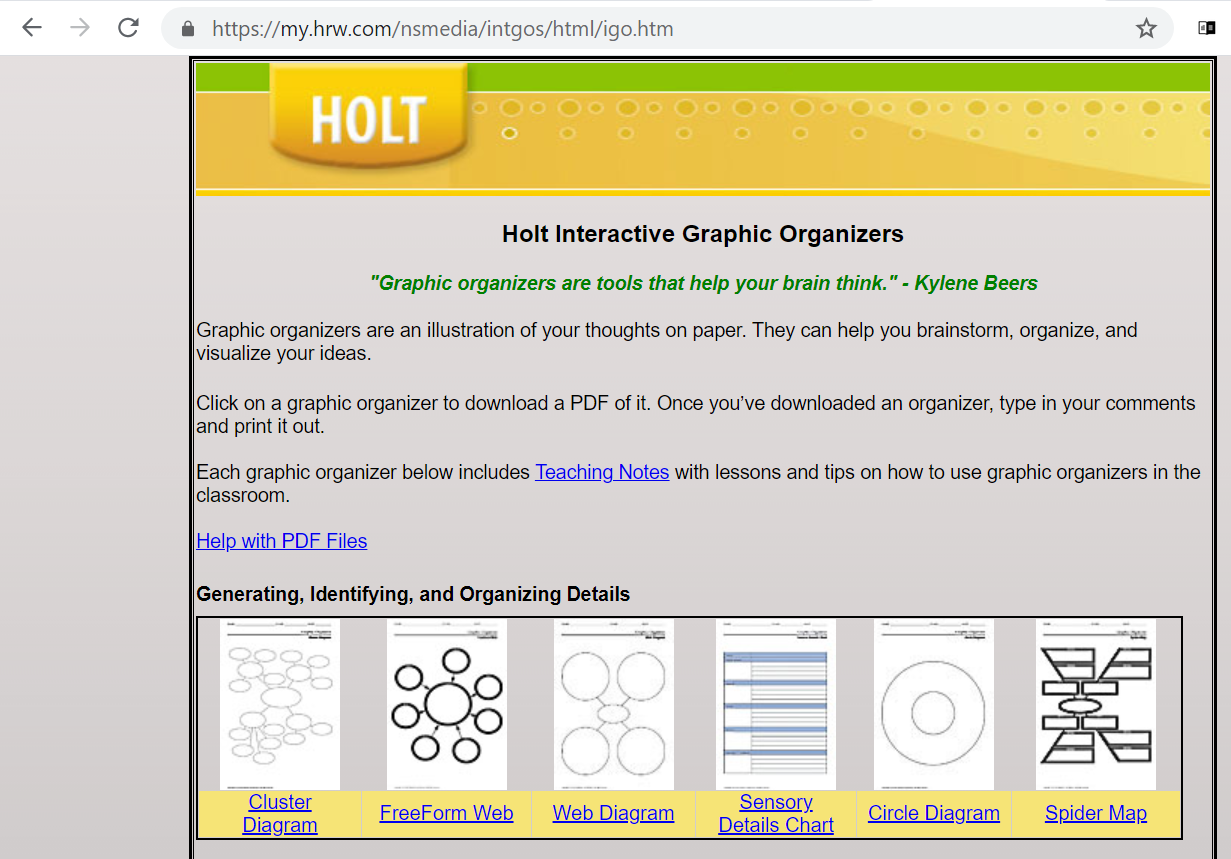 This is an option for organizing writing assignments. Graphic organizers can also be helpful when reading and organizing comprehension.
Math Supports
Microsoft Office One Note
One Note is available if you have Microsoft Office on your computer. One Note will show you how to solve math problems.

This link shows the process https://support.microsoft.com/en-us/office/solve-math-equations-with-math-assistant-in-onenote-1b37bb8d-ecd1-40d7-8d0f-5e6e46547441 

This is a quick video about One Note and math.
Summarize Text
Summarize Text With Text Compactor
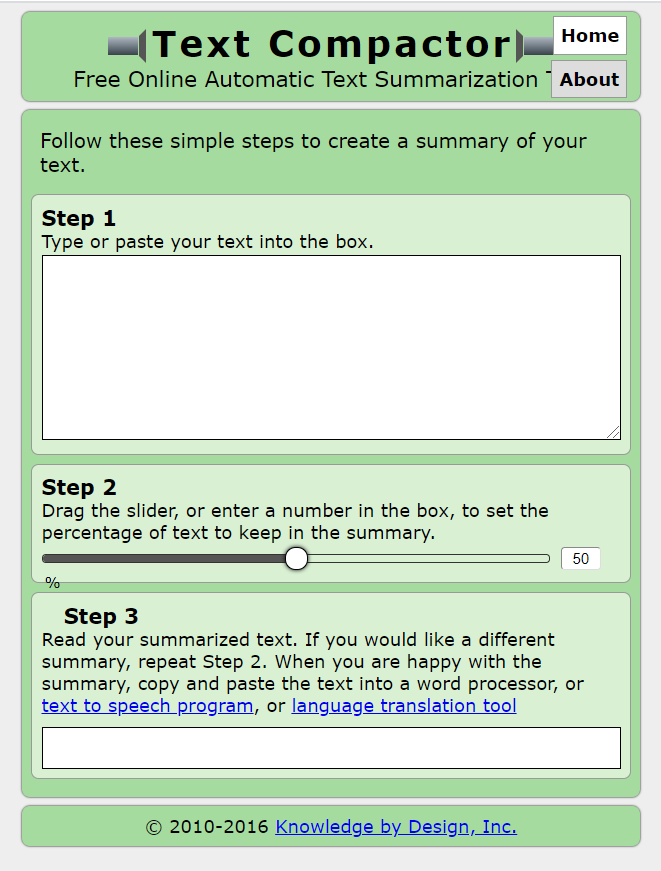 This tool may be useful to activate background knowledge and provides a pre-read prior to reading a long text.
https://www.textcompactor.com/
Vocabulary Supports
Rewordify https://rewordify.com/
Rewordify.com is powerful, free, online software that improves reading, learning, and teaching. This site can:
Intelligently simplify difficult English, for faster comprehension
Effectively teach words, for building a better vocabulary
Help teachers save time and produce engaging lessons
Help improve learning outcomes
The site is free and child-safe. Use it now; there's no software to install. Try the online demo and the first-time user guide. Teachers: You can print free, full-color literature to get started. Scroll down for more info...
Vocabulary Supports
https://rewordify.com/
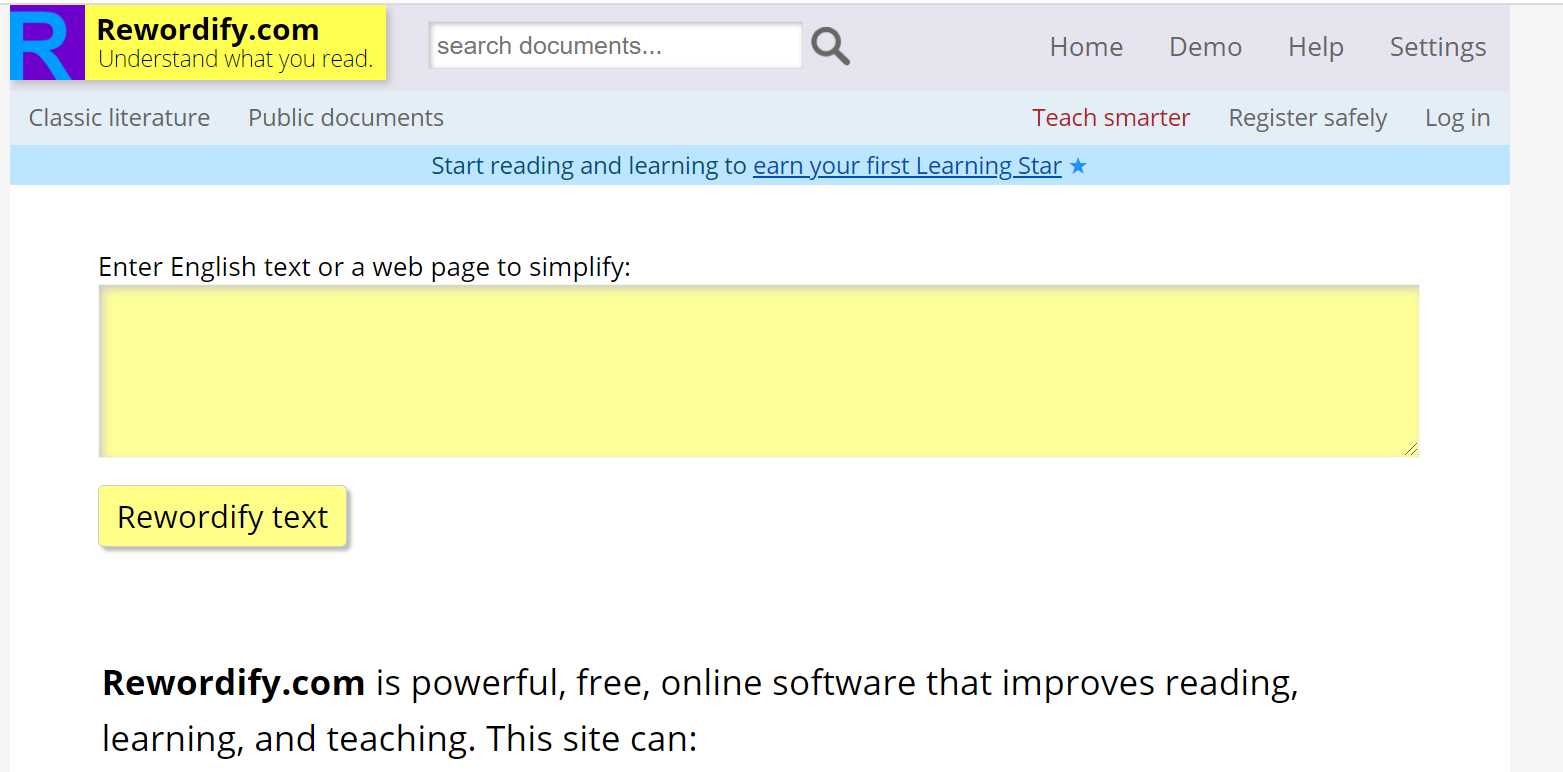